Секретный мир наших детей. Свободное время школьников. Профилактика бродянжичества.
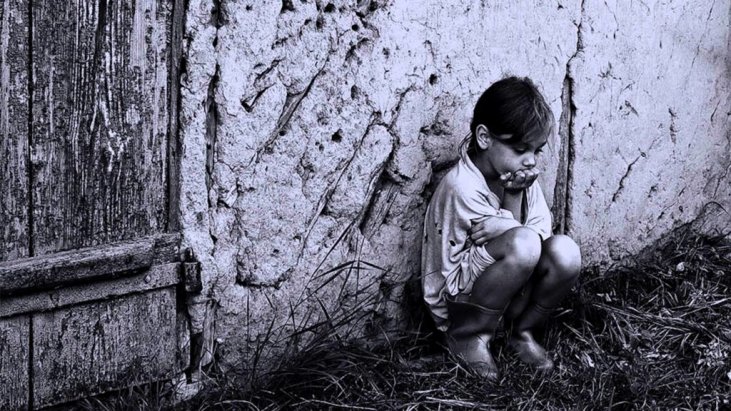 Подготовила:
социальный педагог
первой квалификационной
категории
Красуцкая С. О.
Ребенок, который всегда был хорошим, вдруг становится грубым, агрессивным, неуправляемым и как следствие уход ребёнка из дома. Данное явление называется бродяжничество.
Семья – это место приземления для старших, стартовая площадка для младших и маячок взаимоотношений для каждого. 
Некоторые родители оказываются не в состоянии быть таким маячком своих детей, те нормы и ценности, на которые ориентируются они, становится чужими для их детей. 
В основе отчуждения лежит нежелание родителей заметить изменения в ребенке, принять их и перестроить свои взаимоотношения. 
В них говорит слепое и безрассудное стремление опираться на свою власть, авторитарность, подчинение своей воле ребенка. Все это ведет к изменениям в психике и как следствие в поведении ребенка. У детей происходит отрицание, они не контролируют свои импульсы, что ведет к конфликтам с окружающими, плохому самообладанию и неумению справиться с трудными ситуациями.
Ребенок очень быстро теряет интерес к семье, к учебе, приобретает неразборчивость в связях, способствует приобщению его к антисоциальным группам и бродяжничеству.
причины нарушений в поведении, приводят к тому, что ребенок становится неуправляемым.
Причина первая – борьба за внимание к нему. 
Непослушание – это тоже возможность привлечь к себе внимание, которое необходимо для эмоционального благополучия. 
 Причина вторая – борьба за самоутверждение. Ребенок объявляет войну бесконечным указаниям, замечаниям и опасениям взрослых. Возможность иметь свое мнение, принимать собственное решение – это возможность приобретать свой опыт, пусть даже ошибочный. 
Причина третья – чувство обиды и желание мщения. Ребенок может мстить за: 
Сравнение не в его пользу с другими детьми; 
Унижение в семье; 
Разводы и появление в доме нового члена семьи; 
Несправедливость и невыполнение обещания; 
Ревность. 
Причина четвертая – неверие в собственный успех, учебные неуспехи, взаимоотношения в классе и с учителем, низкая самооценка.
Рецепт общего счастья в семье
Пути проявления любви к ребенку:
- Подавайте хороший пример, так как ребенок всему учится, прежде всего, у вас. И если вы, к примеру, хотите ему показать, что насилие недопустимо для разрешения конфликта, сами воздерживайтесь от физических наказаний. 
• Не вводите слишком много правил. Количество в данном случае не перейдет в качество, так как ребенок все равно не будет все их выполнять. 
• Привлекайте своих детей к выработке семейных норм поведения. 
• Ребенок должен понимать смысл запретов. 
• Правила должны меняться, так как с возрастом ребенок становится более самостоятельным и независимым. 
• Помогайте детям соблюдать правила. 
• На нарушение запретов реагировать нужно сразу. 
• Не допускайте разногласий в семье по соблюдению правил. Оба родителя должны требовать от ребенка одного и того же. 
• Хвалите ребенка, чтобы он знал, что родители ценят его старания. 
• Уважайте своего ребенка. Воспитание - это не требование неукоснительно выполнять все установленные вами правила. Они имеет право на свое мнение. 
• Поощряйте ребенка к самостоятельности и ответственности. 
• Используйте чувство юмора. 
• Чаще проявляйте к ребенку свою любовь. А если вы не довольны его поведением, скажите ему об этом, но при этом он должен знать, что вы по-прежнему его любите.
СПАСИБО ЗА ВНИМАНИЕ!берегите себя  и свою семью